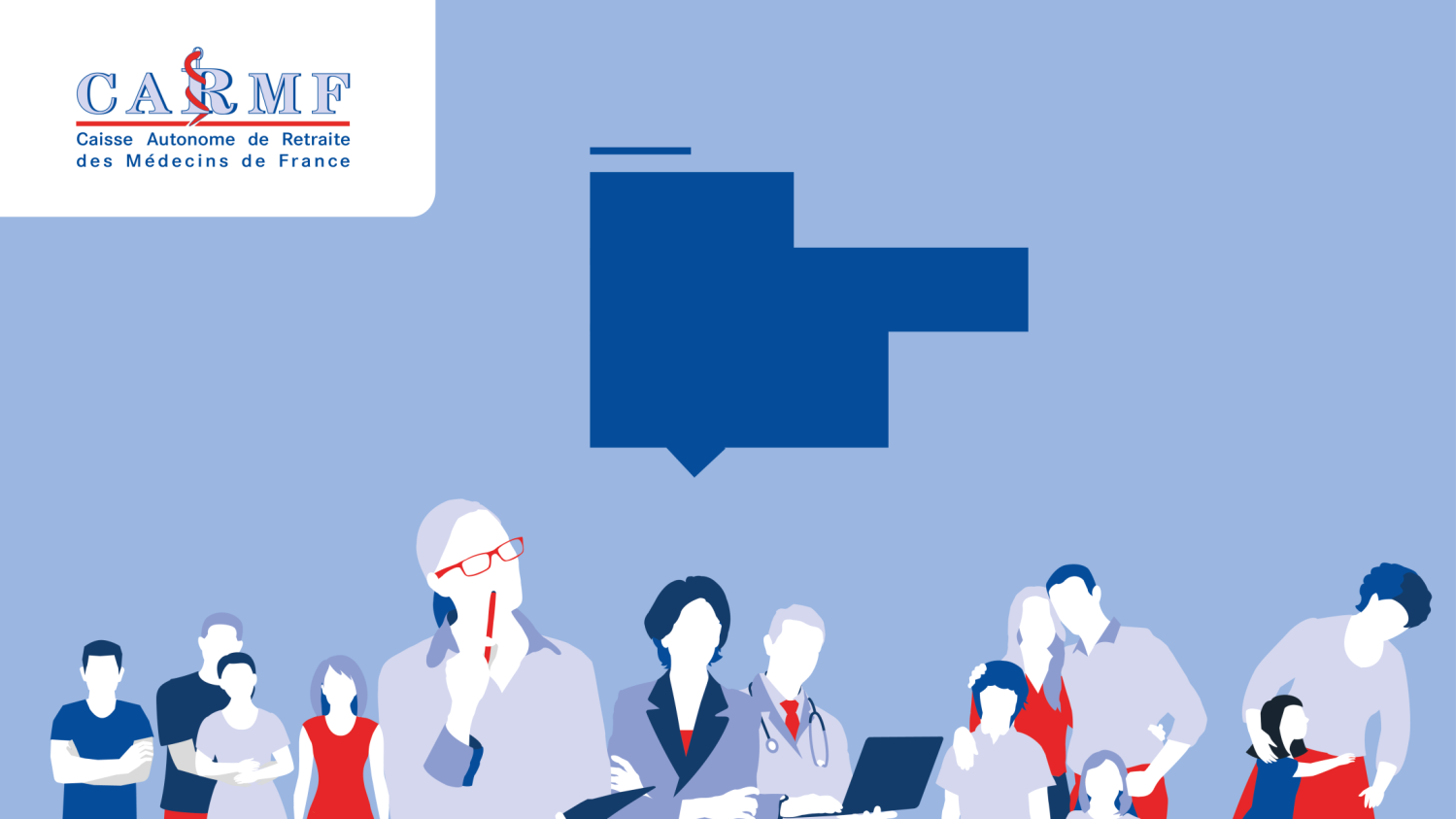 8 mars 2019
Réunion Nouvelle AquitaineBordeaux
AMEREVE
Affiliés de la CARMF au 1er juillet 2018
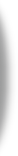 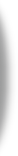 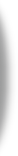 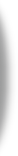 Démographie
EffectifsNouvelle Aquitaine
au 1er juillet 2018
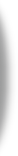 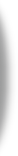 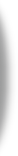 Pyramide des âges des médecins cotisants
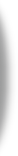 Nouvelle Aquitaine11 813 médecins au 1er juillet 2018Âge moyen : 52,77  ans
France entière123 650 médecins au 1er juillet 2018Âge moyen : 53,49 ans
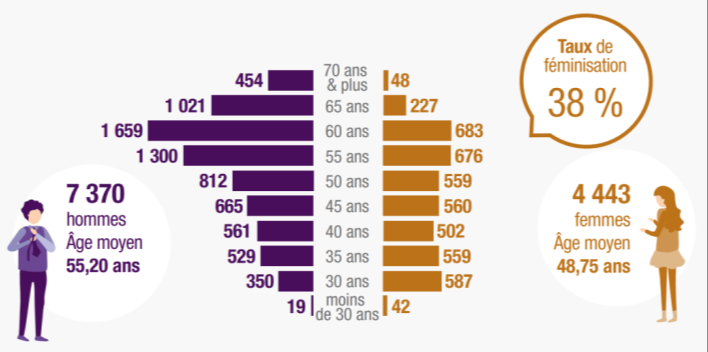 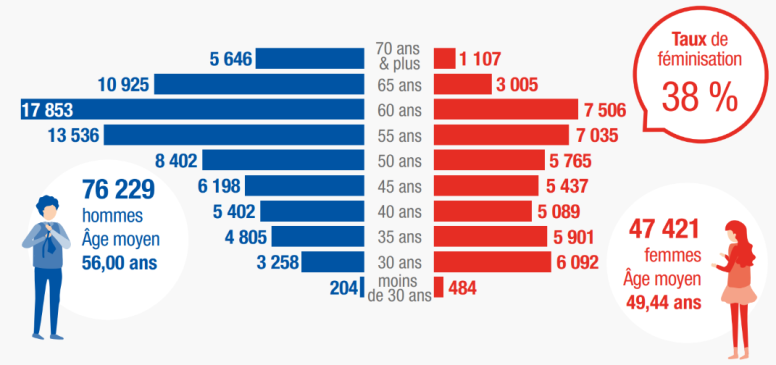 Pyramide des âges des médecins retraités
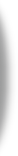 Nouvelle Aquitaine6 947 médecins au 1er juillet 2018Âge moyen : 73,40 ans
France entière69 950 médecins au 1er juillet 2018 Âge moyen : 73,46 ans
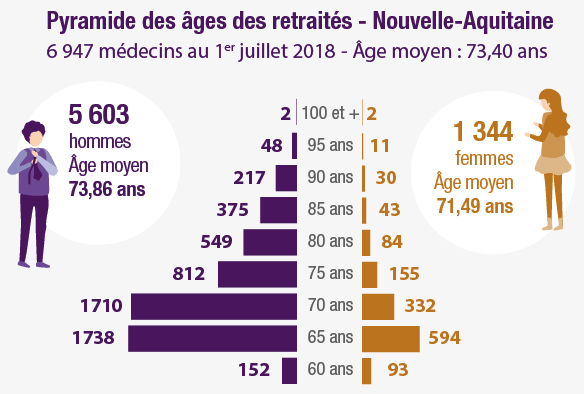 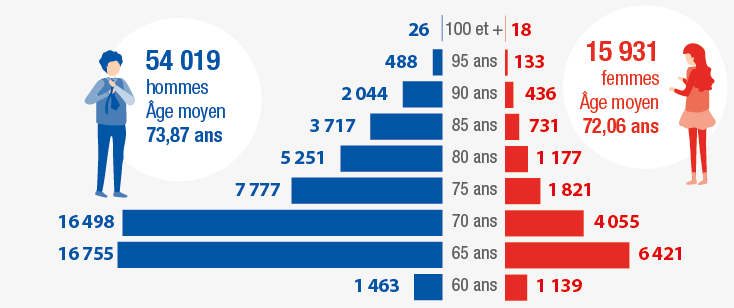 Allocations moyennes versées par régime(base juin 2018)
Base
556 € / mois
Base
558 € / mois
RCV
1 175 € / mois
RCV
1 185 € / mois
ASV
914 € / mois
ASV
924 € / mois
Total
2 644 €
Total
2 667 €
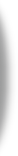 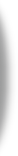 Retraite mensuelle moyenne des médecins
France entière
Retraite mensuelle moyenne des médecins
Nouvelle Aquitaine
Avant prélèvements sociaux : CSG, CRDS, CASA
Avant prélèvements sociaux : CSG, CRDS, CASA
44 %
44 %
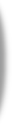 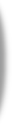 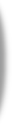 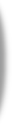 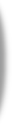 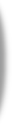 35 %
35 %
21 %
21 %
Allocations moyennes versées par régime(base juin 2018)
Total
1 170 €
Total
1 152 €
Avant prélèvements sociaux : CSG, CRDS, CASA
Avant prélèvements sociaux : CSG, CRDS, CASA
33 %
33 %
ASV
386 € / mois
ASV
375 € / mois
Base
158 € / mois
Base
144 € / mois
RCV
626 € / mois
RCV
633 € / mois
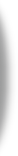 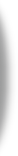 Pension mensuelle moyenne des conjoints survivants retraitésNouvelle Aquitaine
Pension mensuelle moyenne des conjoints survivants retraitésFrance entière
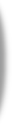 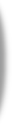 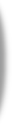 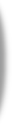 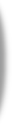 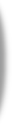 54 %
55 %
13 %
12 %
Le prélèvement à la source
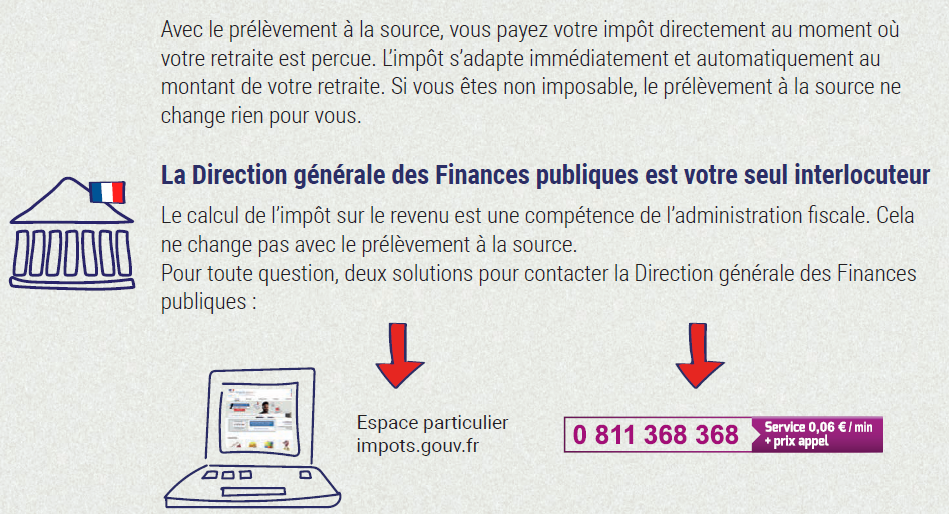 Le prélèvement à la source
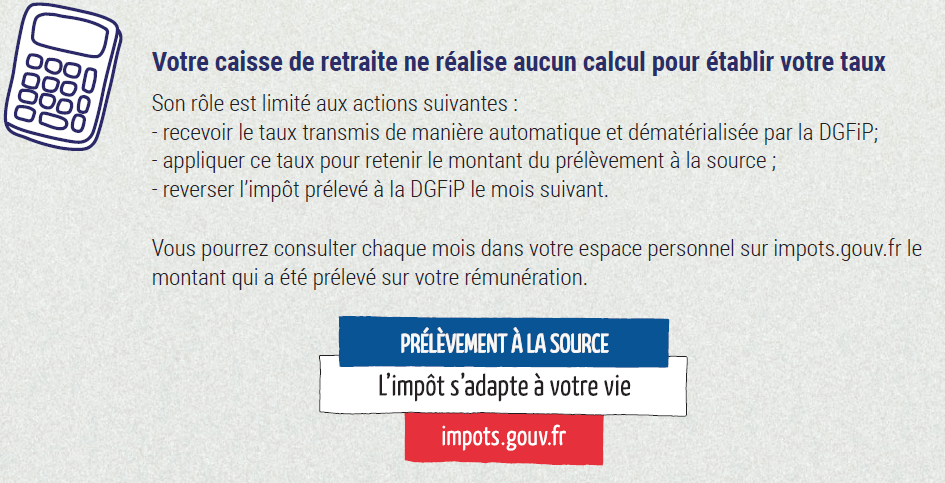 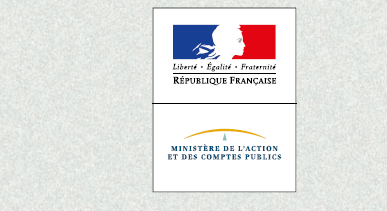 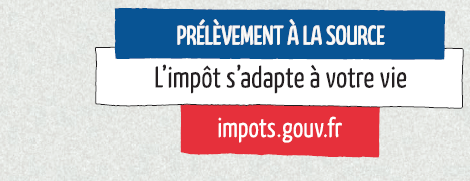 Le prélèvement à la source
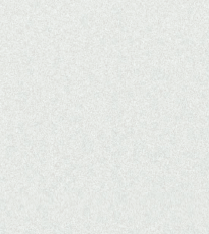 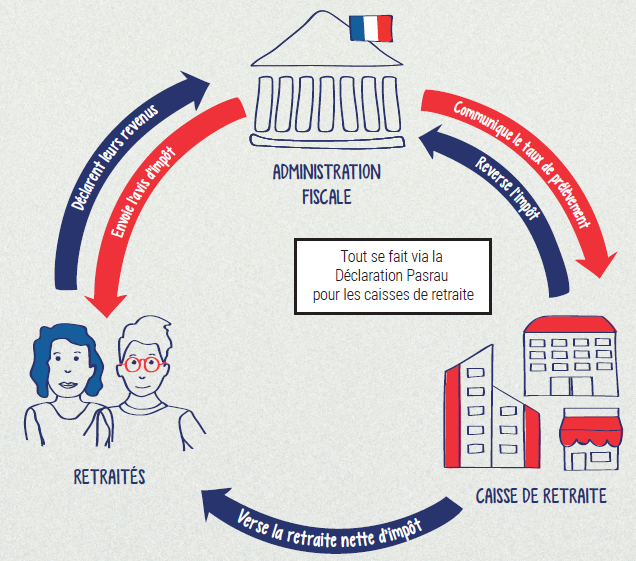 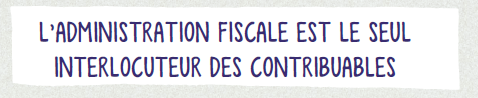 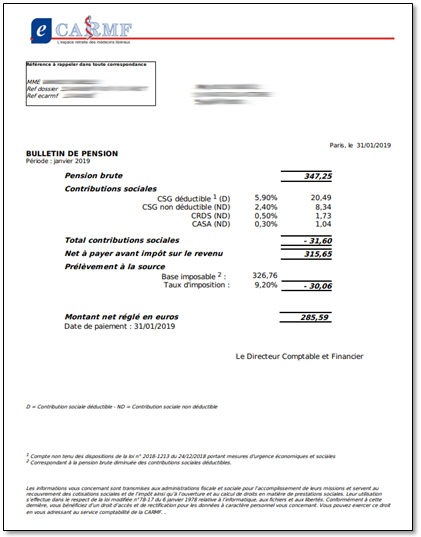 Bulletin de pension
Allocataires : hausse de la CSG au 1er janvier 2018 sur les pensions versées
Exonération CSG, CRDS, CASAet secours forfaitaires
Revenu fiscal de référence 2017
Au-delà de 2 parts et pour chaque demi-part supplémentaire le montant du revenu fiscal de référence est majoré de 2 971 €, soit un secours de 149 €.
Assujettissement à la CSG au taux réduit de 3,80 % et la CRDS à 0,50 %
Revenu fiscal de référence 2017
Au-delà de 2 parts et pour chaque demi-part supplémentaire le montant du revenu fiscal de référence est majoré de 3 884 €.
Assujettissement à la CSG au taux intermédiaire de 6,60 % , CRDS et CASA
Revenu fiscal de référence 2017
Au-delà de 2 parts et pour chaque demi-part supplémentaire le montant du revenu fiscal de référence est majoré de 6 028 €.
La pension de réversion CARMF
Régime de base
Conditions d’attribution
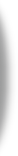 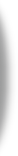 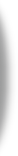 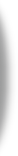 [Speaker Notes: A FAIRE]
Régime de base
Loi de Financement de la Sécurité sociale 2009
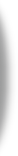 À compter de 2010
Une majoration de la pension de 11,1 % pourra être accordée à partir de 67 ans pour porter à 60 % les pensions de réversion si les avantages personnels de retraite et de réversion servis par les régimes de base et complémentaires n’excédent pas un plafond (862,64 €).

En 2018 : 117 majorations ont été mises en service.
[Speaker Notes: A FAIRE  et chiffres à demander à hascoetfenech]
Régime de base
Ressources prises en compte
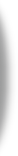 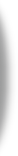 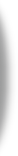 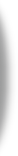 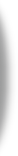 Régime de base
Ressources exclues
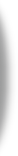 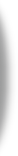 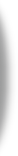 Régime de base
Calcul de la pension
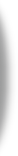 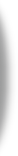 Calcul de la pension
Pension minimale
Taux : 54 % 
de la retraite du médecin 
sous condition d’âge et 
de ressources.
Durée d’assurance du médecin : 60 trimestres minimum(15 années tous régimes de base confondus).
Montant annuel : 3 444,02 €Si le médecin ne réunit pas 60 trimestres d’assurance, ce minimum est réduit proportionnellement au nombre de trimestres d’assurance justifiés.
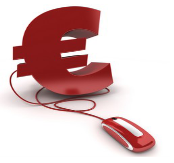 Déclaration de ressources et documentations sur le site Internet www.carmf.fr
[Speaker Notes: A faire]
Régimes complémentaire et ASV
Conditions d’attribution
Le compte cotisant du médecin décédé doit être à jour. 
Aucun droit à pension ne peut être ouvert avant la régularisation intégrale du compte.
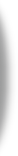 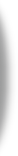 Âge : 60 ans
Durée de mariage : 2 ans (sauf dérogations statutaires)
Remariage : perte du droit à la pension de réversion
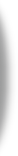 Régime complémentaire
Le rachat de point
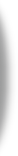 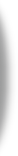 Il s'effectue dès 45 ans et au plus tard lors de la liquidation de la pension de réversion.
Périodes
Coût 
en 2019
Les années passées sous les drapeaux ou dans la coopération.
Pour les femmes, 3 trimestres par enfant né pendant les périodes d'exercice médical professionnel.
834 € pour 1 point 

Bonus : 0,33 point gratuit pour 1 point racheté
supplément annuel d’allocation pour 1,33 point : 55,06 €
Déductibilité fiscale du rachat
Régime complémentaire
Les périodes rachetables
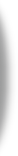 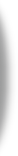 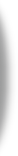 Les deux premières annéesde dispense de cotisation
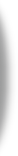 Enfant handicapé
Médecins affiliés après le 1er janvier 1996 et âgés de moins de 40 ans.
Les périodes ayant fait l’objet de l’attribution de l’allocation d’éducation d’enfants handicapés.
834 € pour 1 point 
bonus : 0,33 point gratuit pour 1 point racheté 
supplément annuel d’allocation pour 1,33 point : 55,06 €
834 € pour 1 point 
supplément annuel d’allocation : 41,40 €
Coût 
en 2019
Coût 
en 2019
Déductibilité fiscale du rachat
Régime complémentaire
L’achat de point
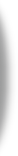 Il s'effectue dès 45 ans et au plus tard lors de la liquidation de la pension de réversion, lorsque la moyenne des points acquis par cotisation et rachat depuis l'affiliation n'atteint pas 4 par an.
Coût d’achat du point
en 2019
1 191 € apportant 1 point 

supplément annuel d’allocation : 41,40 €
Déductibilité fiscale du rachat
Domaines d’intervention
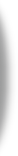 Pour les allocataires et les prestataires
Attribution de secours divers aux allocataires, prestataires ou ayants droit en difficulté.

Secours forfaitaire attribué aux allocataires exonérés totalement de CSG et de RDS.

Aide aux enfants âgés de plus de 25 ans poursuivant leurs études.
Commission du Fonds d’action sociale
Missions du délégué
Rôle d’intermédiaire entre la CARMF et les adhérents
Un médecin sollicite le Fonds d’action sociale
Le délégué doit renseigner la commission du FAS sur :
	son état de santé 	(sans pratiquer d’examen médical),
	sa situation familiale et sociale,
	sa situation financière et patrimoniale,
	ses perspectives d’avenir.
information,
	enquête sur demande	de la CARMF,
	intervention auprès des services	de la CARMF sur demande de 	l’adhérent.
	Signalement de situations difficiles
Aides accordées
Aides accordées aux cotisants et allocataires en 2018
Dons
(dont 864 104 € de secours forfaitaires)
727 688 €
1 370 650 €
Avances 
remboursables
Dossiers traités
1 351 dossiers traités en 2018
68
Cotisants
Allocataires ou prestataires
(dont 1 162 secours forfaitaires attribués aux exonérés de la CSG)
1 283